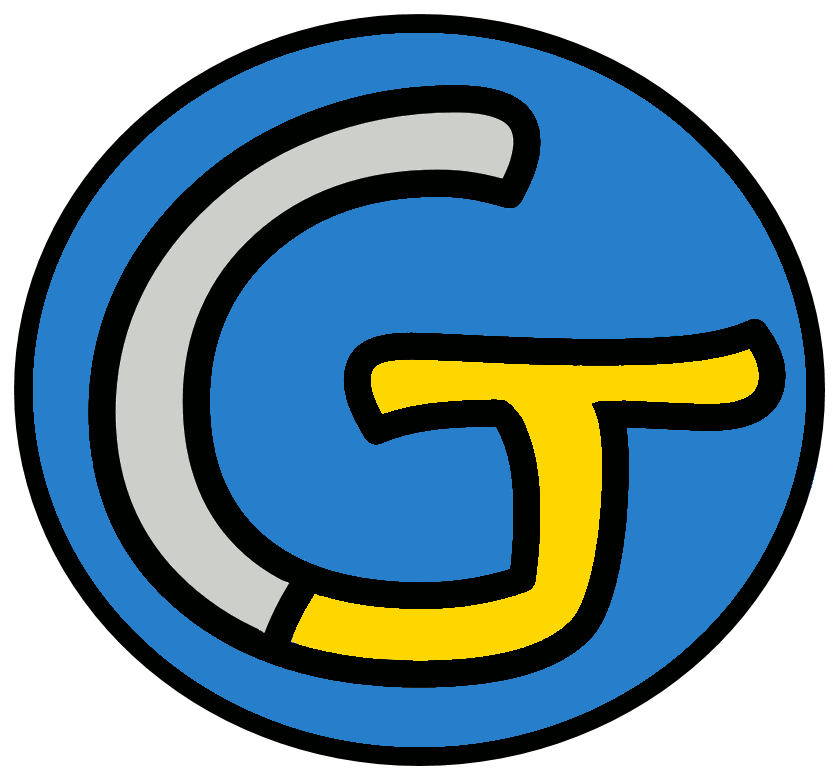 Mathématiques – Calcul mental CM2
Calculer le complément du centième à l’unité
 Entraînement n° 1
Opération 1
2,37 + … = 3
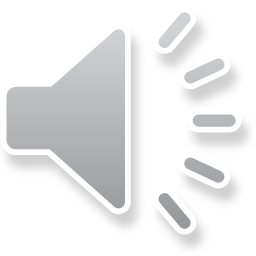 Opération 2
7,89 + … 
= 8
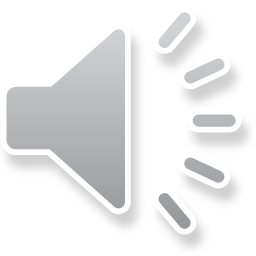 Opération 3
3,75 + … 
= 4
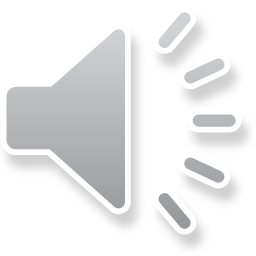 Opération 4
8,57 + … 
= 9
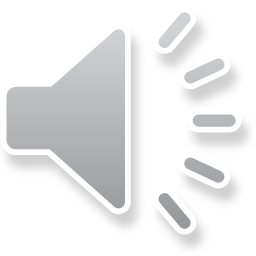 Opération 5
70,45 + … 
= 71
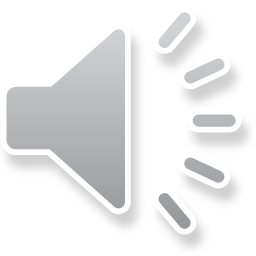 Opération 6
0,56 + … 
= 1
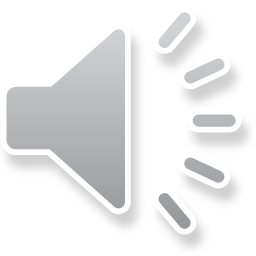 Opération 7
85,71 + … 
= 86
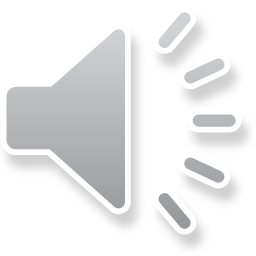 Opération 8
13,08 + … 
= 14
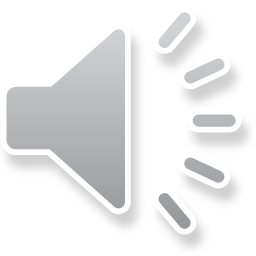 Opération 9
56,43 + … 
= 57
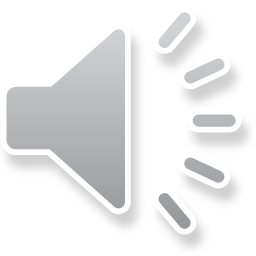 Opération 10
2,96 + … 
= 3
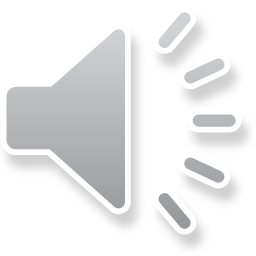 Opération 11
11,22 + … 
= 12
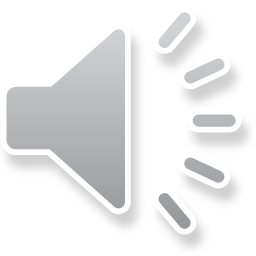 Opération 12
5,66 + … 
= 6
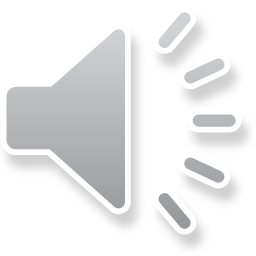 Opération 13
4,78 + … 
= 5
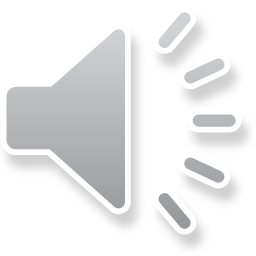 Opération 14
2,03 + … 
= 3
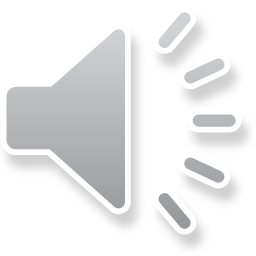 Opération 15
22,49 + … 
= 23
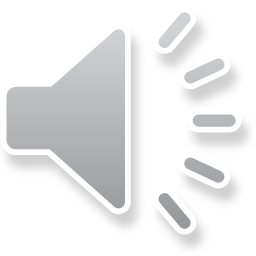 Opération 16
6,38 + … 
= 7
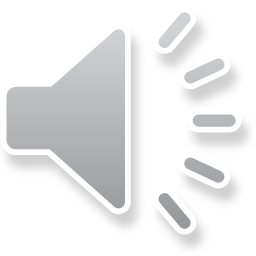 Opération 17
85,31 + … 
= 86
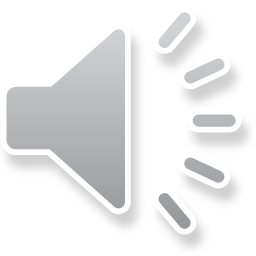 Opération 18
8,99 + … 
= 9
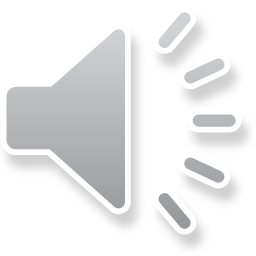 Problème
Pour acheter une glace à 1,55 €, Ines a donné une pièce de 2 €. 
Quelle somme le caissier doit-il rendre à Ines ?
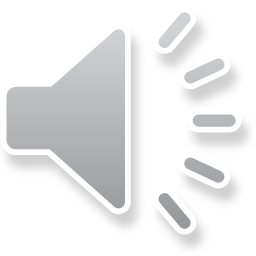 Correction
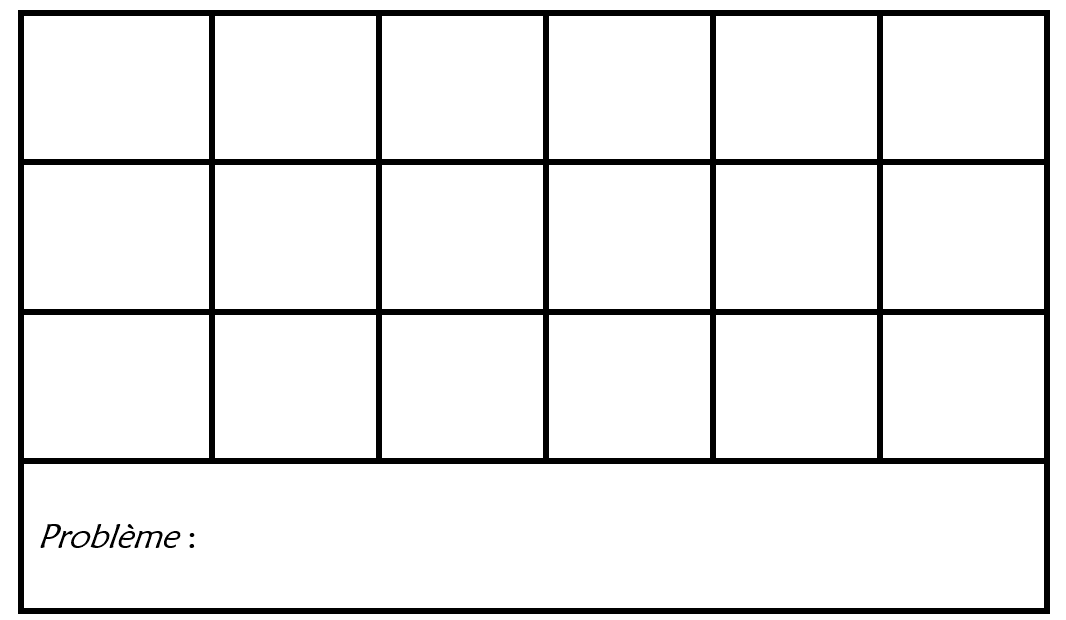